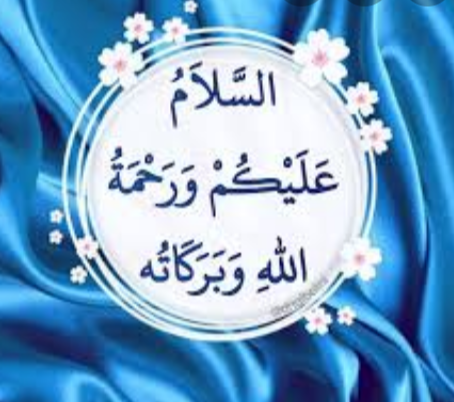 الجمهـورية الجـزائرية الديمقـراطية الشعـبيةRépublique Algérienne Démocratique et populaire               وزارة التعليـم العـالي و البحـث العـلميMinistère de l’Enseignement Supérieur et de la Recherche Scientifiqueجـامعة محـمد خيـضر- بسكـرةكلـية العـلوم الاقتصـادية والتجـارية وعلـوم التسـييرقسم: علوم التسيير
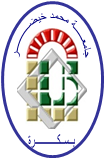 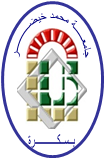 التقييم المالي باستخدام الذمة المالية
الفوج 03
من اعداد الطلبة:
بلجرب رتيبة
قيسي فتيحة
الهامل فاطمة
المقياس:التقييم المالي
الأستاذة نصيرة
http://www.free-powerpoint-templates-design.com
خطة البحث
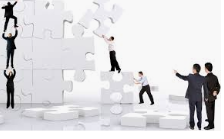 المبحث الأول: مفهوم التقييم و ماهية التقييم باستخدام الذمة المالية
المطلب الأول: مفهوم التقييم
المطلب الثاني: ماهية التقييم باستخدام الذمة المالية
المبحث الثاني: مفهوم القيمة السوقية والدفترية والفرق بينهم واوجه التشابه
المطلب الأول: مفهوم القيمة السوقية والقيمة الدفترية
المطلب الثاني: الفرق بين القيمة الدفترية والسوقية وأوجه التشابه
المبحث الثالث: تحديد المركز المالي وقواعد طريقة التقييم
المطلب الأول: تحديد المركز المالي
المطلب الثاني: قواعد التقييم المالي
المطلب الثالث: مبدأ التكلفة التاريخية
خاتمة
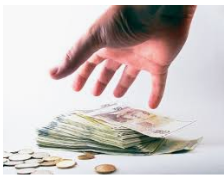 مقدمة
إن التقييم ليس علوم دقيقة؛ حيث يبقى التقييم نسبيا؛ إذ أنه يدمج عدة عوامل أو نماذج أو حسابات اقتصادية معينة، تؤثر على رشادة المقيم أو رشادة حكم المقيم، حيث يؤثر هذا الحكم على نتائج التقييم في المؤسسة
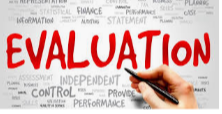 http://www.free-powerpoint-templates-design.com
المبحث الأول: مفهوم التقييم وماهية التقييم باستخدام الذمة المالية
المطلب الأول: مفهوم التقييم
1-1 التعريف الاقتصادي للتقييم: 
إن تقييم جزء أو كل المؤسسة يتوقف على تحديد السعر الأكثر احتمالا عند إبرام الصفقة وفق الظروف العادية في السوق.
-2-1التعريف القانوني:
 
التقييم هو عملية تتوقف على التصريح بالقيمة من خلال معطيات معينة وقواعد محددة )تقييم أصل ما،تقييم الأرباح(في تاريخ معين أو محدد.
 
إن التقييم هو القناعة التي يتبادلها البائع مع المشتري.
 
نتائج التقييم تعكس الاستراتيجيات المتبناة من طرف المؤسسة وتعكس أيضا فرص النمو المستقبلي.
 
من خلال عملية التقييم يستطيع المقيم إعطاء نصائح إلى البائع ويبحث على مبررات القيمة التي تكون أعلى لصالح البائع، أو نصائح إلى المشتري أين تكون القيمة منخفضة لصالحه.
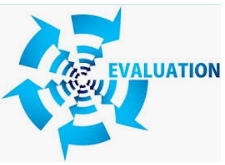 المطلب الثاني :ماهية التقييم باستخدام الذمة المالية
مقدمة:
 
هناك طرق مختلفة منها من تعتمد على ما ذمة المؤسسة وتسمى الطريقة الذممية la méthode patrimoniale))، ومنها على ما تستعمله المؤسسة من وسائل وتجهيزات وما نالت به الشهرة وتسمى طريقة (good-will)، ومنها ما تعتمد على التقييم على السوق وتسمى الطريقة البورصية (la méthode boursière) ومنها ما تعتمد على المقارنة وتسمى طريقة المقارنة (la méthode comparative) ولكل طريقة ايجابيات وسلبيات خاصة بها
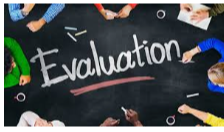 أولا: مفهوم الطريقة الذممية (la méthode patrimoniale)
يهتم مدخل الذمة المالية بتقييم المؤسسة اعتمادا على صافي مركزها المالي والذي نحصل عليه بطرح قيمة إجمالي الديون من إجمالي الأصول. 
ويبدو انه لا يوجد اتفاق حول كيفية تقييم المؤسسة، حيث نميز بين نوعين من وجهات النظر: فهناك من يعتبر أن القيمة الدفترية الأصول والخصوم المستحقة هي معبرة بشكل كافي عن صافي المركز المالي للمؤسسة الا انه  تأخذ بعين الاعتبار التقادم أو التدني الذي تتعرض له مختلف عناصر الأصول. وهناك من يرى أن القيمة الدفترية ليست دائما معبرة عن القيمة الحقيقية لصافي المركز المالي، خاصة فيما يتعلق بالأصول، فقد تكون للمؤسسة قطعة ارض قيمتها الدفترية 200 .000، بينما تعادل قيمتها السوقية 10.000.000 دج، وذلك يعني انه لو تنازلت المؤسسة عن الأرض فلن يتم ذلك بأقل من قيمتها السوقية. ويمكن أن يكون لديها أصل قيمته الدفترية معدومة، ومع ذلك فهي مازالت تستغله. فإذا اعتبرنا أن قيمة هذا الأصل تعادل قيمته الدفترية، فال يمكن ان يعبر عن قيمته الحقيقية المستمدة أساسا من أهميته في نشاط المؤسسة، الأمر الذي يستلزم تعديل قيم مختلف الأصول.
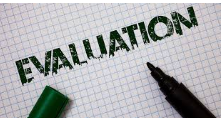 يتم حساب القيمة الذممية من خلال الفرق بين مجموع الأصول قيمة بأسعار السوق ناقص مجموع الخصوم الحقيقية 
)الديون الطويلة والمتوسطة والقصيرة الأجل( والمؤونات. وبالتالي، يتطلب الأمر إعادة تصحيح ومعالجة الميزانية من أجل 
تصحيح القيم الدفترية لإعادتها إلى القيم الفعلية.
 
-1القيمة الدفترية:
 
عناصر الأصول هي مسجلة في المحاسبة، لذلك تظهر في الميزانية بسعر تكلفتها أو بقيمة اقتنائها. فبعض الأصول )الإنشاءات، المعدات..... إلخ (تنخفض قيمتها بمرور الوقت لاستعمالها، وهو الاعتراف
 
المحاسبي  بهذا  الاهتلاك  وبالمثل،  قد  تخضع  الأصول  الأخرى  (شهرة  المحل،  والأراضي،  حقوق  على العملاء( التدهور القيمة ما يتطلب القيام بالمؤونات، عندما يكون متوقعًا أن قيمتها الحقيقية أقل من قيمة دخولها في الأصول في المرة الأولى
تسمى وتسجل قيمة الأصل الجديد الداخل في الأصول بالقيمة المحاسبية الخام؛ يتم تصنيف الفرق بين هذه القيمة المحاسبية الخام وإهتلاكها و/أو المخصصات كقيمة محاسبية صافية. لكن القيمة المحاسبية الصافية ال تعطي سوى صورة غير كاملة لقيمة الأصول الحقيقية للشركة.

. 2القيمة السوقية (القيمة العادلة، القيمة الحقيقية):
 
تحديد القيمة السوقية الحالية لمكونات بعض بنود الميزانية، حيث يتم وضع الميزانية المحاسبية وفقًا للقواعد التي ال تتوافق دائمًا مع الواقع الاقتصادي والمالي، خاصة بسبب:
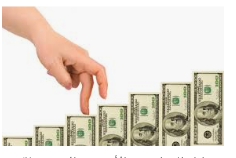 عدم الاعتراف ببعض العناصر غير الملموسة وعدم تسجيلها محاسبيا (شهرة المحل، والصناعة التي تم إنشاؤها)
نمو السوق مثال (المباني)
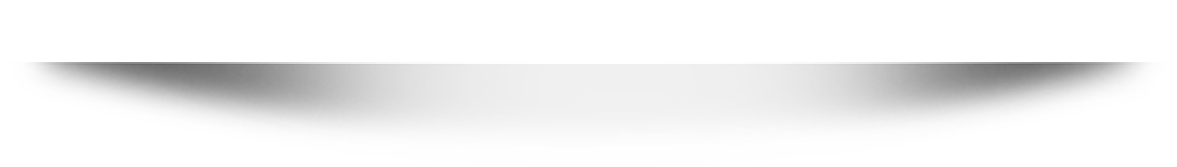 انخفاض قيمة العملة وتدهور القدرة الشرائية (التضخم)
وجود احتياطيات مخفية، أو المبالغة في تقدير أو سوء تقدير( بعض البنود) مثال  (مؤونات)
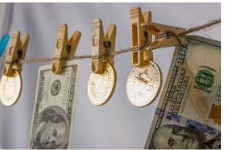 ولذلك من الضروري القيام بعمل إعادة معالجة مختلف بنود الميزانية: هذه المعالجة، التي يمارسها الخبراء الماليين والمحاسبيين على نطاق واسع، حيث أصبحت الآن مقبولة بالإجماع وعلى نطاق واسع.
 
إن تحليل بنود الميزانية يسمح بإجراء عدد من التصحيحات للقيمة الدفترية (المحاسبية)، ويجب فحص البنود المفصلة أدناه بشكل خاص.
 
إن الطريقة الذممية هي الأكثر استعمال حيث أن استعمالها هو بسيط وسريع والهدف منها هو الحصول على قيمة المؤسسة بدالة عناصرها الذمية المتواجدة في ميزانية المؤسسة.
الفرق بين القيمة الدفترية والقيمة السوقية: هو أن القيمة الدفترية للأصل هي التكلفة الأصلية ناقصا اجمالي الاستهلاك المتراكم المرتبط بذلك الأصل في حين ان القيمة السوقية للأصل  على العرض والطلب والقيمة المتصورة لذلك الأصل يمكن ان تختلف القيمة الدفترية، القيمة السوقية للأصل بشكل جوهري,
يتم تسجيل القيمة الدفترية للأصل في الميزانية العمومية للشركة في كل فترة محاسبية  تسجل الشركة مصاريف الاستهلاك  المتعلقة بالصل في بيان الدخل وفي نفس الفترة يزداد حساب الاستهلاك المتراكم لشركة في ميزانيتها العمومية بنفس المقدار, ان الاستهلاك  المتراكم  هو مجموع مصاريف الاستهلاك المرتبطة بالأصل, ان الاستهلاك المتراكم هو أيضا حساب موجودات متعارضة وله رصيد دائن وليس رصيد مدين بما ان حساب أصول ,,, فان إضافة إلى حساب الأصول الذاتية يقلل من التكلفة الأصلية للأصل الثابت إلى قيمته الدفترية
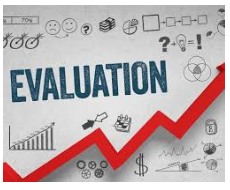 المطلب الثاني: الفرق بين القيمة السوقية والقيمة الدفترية

الفرق بين القيمة السوقية والقيمة الدفترية: 
القيمة السوقية هي قيمة الشركة وفقا للبورصة تحسب هذه القيمة من خلال ضرب عدد أسهم الشركة في السعر الكلي للسهم في السوق فإذا كان لدى الشركة مليون سهم وسعر السهم  المتداول 50 ريالا والقيمة السوقية هي مليون ضرب 50 ريالا فتساوي 50 مليون ريال 
تتغير حجم الطلب والعرض على السهم أحيانا تكون القيمة السوقية أعلى أو أدنى أو متساوية للقيمة الدفترية وهناك حالات تحكم العلاقة بين القيمة الدفترية والقيمة السوقية
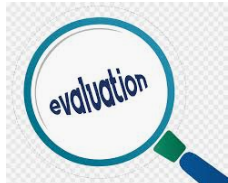 أوجه العلاقة بين القيمتين
المبحث  الثالث: تحديد المركز المالي وقواعد طريقة التقييم
المطلب الأول: تحديد صافي المركز المالي 
يتمثل صافي المركز المالي للمؤسسة (ANC )مبدئيا في أموالها الخاصة والذي يساوي مجموع الأصول مطروح منها مجموع الديون.
الأموال الخاصة=مجموع الأصول –مجموع الديون
في ظل النظام المحاسبي السابق المعتمد على المخطط الوطني للمحاسبة ( PCN) كان يتحدد صافي المركز المالي من خلال الأموال الخاصة تطرح منها مصاريف التأسيس والرسوم المؤجلة من مجموع الأصول، ويتم طرح الأرباح الموزعة من مجموع الديون، للحصول على صافي المركز المالي. إلا انه وفق النظام المحاسبي المالي الجديد المستمد من المعايير الدولية، فان مصاريف التأسيس ال تظهر في الميزانية، وكذلك الرسوم المؤجلة، نظرا لكون الميزانية المحاسبية المالية تعكس بصورة واقعية الوضعية المالية بقيم سوقية عادلة.
إلا انه هذه المعالجة غير معبرة عن قيمة المؤسسة اقتصاديا بل محاسبيا فقط أي تعطينا قيمة المؤسسة محاسبيا، ما يتطلب إجراء تقييم اقتصادي يعبر عن قيمة المؤسسة اقتصاديا بحيث يأخذ عند التقييم أهم التغيرات التي تطرأ على كل أصول وخصوم الميزانية، وهل تعطينا فائض قيمة أو ناقص قيمة. للحصول على صافي المركز المالي المصحح.( ANCC) كما سيأتي:
.
تحديد صافي المركز المالي المصحح (الأصول المصححة): (ANCC)
تتفق هذه الطريقة من حيث المبدأ مع الطريقة السابقة، حيث تحسب قيمة المؤسسة بطرح قيمة الديون من إجمالي الأصول. إلا أنها تأخذ بعين الاعتبار كل التغييرات التي يمكن أن تتعرض لها القيمة الدفترية بالارتفاع أو الانخفاض، الأمر الذي يحتم مراجعة هذه القيمة. ولأجل ذلك فقد سخرت بعض التقنيات التي يتطلب استعمالها الأخذ بعين الاعتبار عوامل عديدة أهمها: الأسباب التي وجدت من اجلها عملية التقييم، نوع الأصل ووضعيته، ومدى أهميته في نشاط المؤسسة 
غير انه وقبل الشروع في عملية التقييم التي تفترض تقييم الأصول من جهة والخصوم من جهة أخرى، هناك جملة من الأعمال التمهيدية الا بد من القيام بها تماشيا مع المبادئ التي تقوم عليها هذه الطريقة وتتمثل في:
بما أن طريقة الأصول الصافية المعد لجرد عناصر الأصول وبالأخص الاستثمارات والمخزون بغرض استبعاد تلك التي لم تعد صالحة للاستعمال أو التي لم يعد لها وجود فعلي بالمؤسسة مع الأخذ بعين الاعتبار الموجودات التي تم إهمالها محاسبيا؛
تعبر عن القيمة الحقيقية للأموال الخاصة، يفرض علينا ذلك عدم الأخذ بعين الاعتبار الأصول المستأجرة، مما يتطلب فصل الأصول التي تعد ملكا للمؤسسة عن تلك المستأجرة
فحص وضعية الأصول من حيث مدى تقادمها التقني، بدرجة اهتلاكها؛ غير أن ذلك ال يمنع أن يكون أداء الأصل القديم أحسن من الجديد، وفي مثل هذه الحالات سيكون من الملائم تقييم هذه الأصول حسب قيمتها الاستعمالية
وبناءا عليه ففي هذه الطريقة يتطلب أساسا معالجة الأصول وديون المؤسسة وفقا لمعطيات السوق الحالية للحصول على قيمتها الحقيقية والعادلة في فترة زمنية معينة. حيث ان المبدأ التي تقوم عليه يتطلب تحديد فائض القيمة أو ناقص القيمة عن كل عملية إعادة تقييم لكل عنصر من عناصر الميزانية حيث أن
فائض القيمة (ناقص قيمة)=القيمة السوقية(عادلة أو حقيقية)-القيمة المحاسبية الصافية(الاسمية أو الدفترية) 
Plus-value (moins-value)=valeur de marché-valeur nominale
من الناحية المحاسبية فان كل زيادة أو نقصان في عناصر الأصول، ينبغي أن تقابلها زيادة أو نقصان مماثلة في الاحتياطات  réserves التي هي مكون أساسي من الأموال الخاصة ) Fonds propres()
-1مفاهيم أساسية عن مراحل التقييم:

قاعدة :1 إن قيمة المؤسسة تعكس قيمة ذمتها المالية.
 
قاعدة :2 إن قيمة المؤسسة الاقتصادية أي لنشاطاتها وأعمالها والتغيرات الحادثة في مراكز الميزانية (فائض قيمة أو ناقص قيمة) خلال السنة تعكس قيمة أصولها اقتصاديا.
 
قاعدة :3 بما أن قيمة المؤسسة هي قيمة لذمتها المالية المعاد تقييمها (تصحيحها) فان المقاربة أو الطريقة المعتمدة في التقييم تتمثل في:

  تحديد القيمة الاقتصادية لكل عناصر الأصول ولكل عنصر من عناصر الخصوم الموجودة أو التي طرأت عليها تغيرات خلال السنة: التغيرات التي حدثت في حساب كل عنصر من عناصر الأصول والخصوم هو ما يحدد الفرق بين القيمة الاقتصادية والقيمة المحاسبية.
القاعدة04: فائض (ناقص)=القيمة السوقية (العادلة أو الحقيقية)- القيمة المحاسبية الصافية 
القاعدة 05: استرجاع المؤونات يعتبر فائض قيمة، وتكوين المؤونات يعتبر ناقص قيمة.
 
قاعدة:06 يجب تصحيح صافي المركز المالي للمؤسسة.
 
قاعدة :07 حساب قيمة المؤسسة: قيمة المؤسسة = صافي المركز المالي المصحح.
 
قاعدة :08 تسمح لنا طريقة صافي المركز المالي أو الطريقة الذممية من تحديد قيمة السهم الاسمية والحقيقية.
قيمة السهم الاسمية للمؤسسة (المحاسبية)= صافي المركز المالي/عدد الأسهم المصدرة؛
 ✓  قيمة السهم الحقيقية للمؤسسة (الاقتصادية)= صافي المركز المالي المصحح/عدد الأسهم المصدرة,
نستنتج أن للمؤسسة قيمتان هما: القيمة المحاسبية (صافي المركز المالي) والقيمة الاقتصادية  (صافي المركز المالي المصحح).
قد يكون الواقع الاقتصادي للمؤسسة بعيدا نوعا ما عن واقعها المحاسبي وأيضا ألجل الحصول على قيمة أكثر دقة للمؤسسة يتطلب إعادة تقييم بعض الحسابات وبعض المراكز في الميزانية.
والحالات التي تواجهها المؤسسة تتمثل في التثبيتات مثل العقارات،بحيث قد تكون قيمتها التي تظهر في الميزانية بعيدة عن قيمتها السوقية أو هناك مخزونات تمتلكها المؤسسة وهي تالفة وأن قيمتها أقل من السوق. أو هناك تجهيزات مهتلكة لم تؤخذ بعين الاعتبار تخفض تلقائيا من قيمة المؤسسة.
2معالجة وتقييم الأصول (تصحيح الأصول):
يتطلب تقييم أصول المؤسسة إعادة النظر في قيمتها الدفترية بما يسمح بتجاوز عيوب هذه الأخيرة في إهمالها لعامل التضخم والتقادم خاصة. وتقسم الأصول حسب النظام المحاسبي المالي الجديد إلى أصول ثابتة )تشمل التثبيتات المادية والتثبيتات المعنوية والتثبيتات المالية( وأصول متداولة )تشمل المخزونات والذمم(، عند المعالجة المحاسبية الأصول  سنحذف من كتلة الأصول قيمة مصاريف التأسيس والرسوم المؤجلة وأيضا نقوم بإعادة تقييم السلع والمواد واللوازم بدالة سعرها السوقي، فحص قيمة التثبيتات،فحص قيمة المخزونات، فعند تحديد هذه القيم سنتحصل عندها على قيمة حقيقية وفق متطلبات السوق
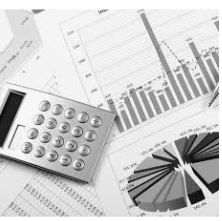 وتشمل الأصول التثبيتات المادية والأصول المتداولة والخزينة، وتتمثل التثبيتات في التثبيتات المادية والمعنوية والمالية التي اشترتها المؤسسة أو أنجزتها بنفسها بغرض استغالها لفترة طويلة من الزمن في تحقيق أهدافها، وتضم: التثبيتات المادية (immobilisations corporelles) المباني والأراضي، والمعدات، التثبيتات غير المادية المعنوية، (immobilisations incorporelles) شهرة المحل، ومصاريف البحث والتطوير، براءات الاختراع. والتثبيتات المالية (immobilisations financières)، تتمثل الأوراق المالية كالأسهم والسندات المحمولة والتي تمثل مساهمات في شركات أخرى.
التثبيتات المعنوية: الأصول غير الملموسة (Immobilisations incorporelles)
وتضم الأصول التي ليس لها وجود مادي إلا أنها الزمة لنشاط المؤسسة، حيث تساهم كباقي عناصر الأصول في تحقيق أهدافها. وتشمل هذه الأصول شهرة المحل وحقوق الملكية الصناعية والتجارية وبراءة الاختراع,
وفيما يتعلق بشهرة المحل، فال تقيد فلا  إذا تم شراؤها. ونظرا لأهميتها أحيانا في حياة المؤسسة، فيفضل تقييمها باللجوء إلى طرق خاصة كما سنرى الحقا.
 
قد يكون هذا العنصر ذو أهمية كبيرة وبالتالي يتطلب مزيدا من الدراسة. هذه هي الأصول غير الملموسة المختلفة مثل (العملاء، وحقوق الإيجار، والعالمة التجارية، والاسم التجاري، وحقوق الملكية الصناعية الأدبية أو الفنية )العالمات التجارية، براءات الاختراع، إجراءات التصنيع، التصاميم الصناعية، حقوق الإنتاج ... التراخيص الإدارية، التراخيص، )كلها تشكل العناصر الأساسية للشهرة. تشكل هذه المجموعة شمولية قانونية للحقوق والقيم التي يمارس من خلالها تجارة أو صناعة والتي تتكون من عناصر غير ملموسة وأخرى ملموسة
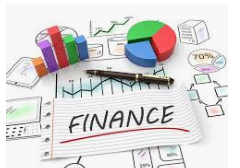 يتطلب تقييم الأصول غير الملموسة معرفة طبيعتها بدقة والتي تختلف وفقًا لنشاط الشركة. ولذلك من الضروري تحديد الأصول غير الملموسة التي يمكن أن تغطي قيمة كبيرة ومهمة للشركة. نفس الشيء بالنسبة للعالمات التجارية للتصنيع أو للموزع أو الاسم التجاري، وحقوق الاستغلال قد تشكل الأصل الرئيسي غير الملموس ألي مؤسسة تجارية أو صناعية. وبالنسبة لتجارة الجملة والتجزئة، يمكن أن تكون قيمة الموقع مهمة للغاية، وفي هذه الحالة ينبغي تفضيل قيمة حق التأجير.
يمكن إجراء التقييم حسب كل فئة
-1-1-2شهرة المحل لتجارة التجزئة والجملة:
يشمل تقييم أصول التجزئة بشكل عام العناصر غير الملموسة والعناصر المادية الملموسة، مثل المعدات والتركيبات والمرافق اللازمة لاستغال والتي تم تثبيتها تنصيبها(installés )من قبل المستأجر.
 
بالمقابل، ال تدخل البضائع والمخزونات في قيمة شهرة المحل( .fonds de commerce)
 
عندما يثبت أن الموقع هو عنصر مثير للاهتمام، فانه لا  يمكن أن تكون قيمة شهرة المحل الذي تم الحصول عليه أقل من قيمة حقوق الإيجار


إذا لم تعتبر قيمتها مدمجة بالفعل في شهرة المحل، فيمكن تقديرها بشكل أساسي من خلال طريقة تكلفة الاقتناء (مع الاهتلاك على مدى عمر المحتمل للمشروع). عندما يتم استخدام طريقة فائض القيمة للشهرة، فإن العناصر غير الملموسة التي يتم تقييمها تشمل في الواقع هذا النوع من النفقات
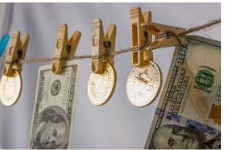 -2-1-2مصاريف البحث والتطوير:
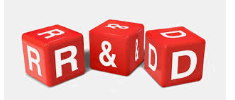 -2-2التثبيتات المادية:
وتضم كما أشرنا سابقا الأراضي، والمباني، المعدات والأدوات. ولتقييمها يمكن الاستعانة بعدة طرق من بينها نذكر: القيمة السوقية، القيمة الاستعمالية، تكلفة إعادة الإنشاء أو الإنتاج، والقيمة الاقتصادية. لكن سنكتفي فقط بتحديد قيمتها السوقية؛ أي قيمة التنازل على الأصل ألجل تحديد فائض أو ناقص القيمة، والن هذه القيمة السوقية تعكس بحق القيمة العادلة حسب المعايير المحاسبية الدولية وحسب النظام المحاسبي المالي الجزائري


من الضروري تصحيح القيمة المسجلة في الميزانية بإعطاء هذا العنصر قيمته السوقية في يوم التقييم au jour de l’expertise



يجب تصحيح قيمة الميزانية وفقًا لنفس المبادئ المذكورة أعاله، مع مراعاة ظروف السوق، وفقًا للقواعد العامة المحددة مسبقًا، مع تضمين خصائص محددة للمباني الصناعية، بغض النظر عن التخصيص المحدد للإنشاءات.
 
طرق تقييم المباني الصناعية كما هو الحال مع جميع فئات المباني الأخرى، فالطريقة الأكثر ملائمة لتقييم المباني الصناعية هي التقييم المقارن.
-1-2-2الأراضي
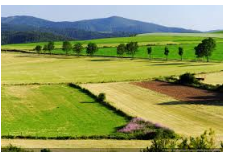 البنايات
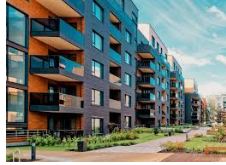 بما أن هذه التثبيتات الممولة عن طريق القرض الإيجاري هي ليست مملوكة للشركة وبالتالي ال يتم تسجيلها ضمن الأصول. وفي نفس الوقت ال يمكن تجاهلها (المباني، الأدوات، المعدات ......... إلخ)؛
فالشركة تحتفظ من خلال هذه العقود، تحتفظ بحقوق ذات طبيعة غير ملموسة incorporelle تمثل قيمة أكيدة.
 
من الممكن أن نقيم هذه الأصول كما لو كانت في ملكية كاملة، ولكن بخفض عن هذه القيمة المصاريف المالية التي تترتب عنها، وهي بمقدار مبالغ الدفعات المتبقية التي يتعين دفعها وكذلك مبلغ خيار إعادة الشراء. يتم استحداث مصاريف الإيجار السنوي وكذلك يستحدث خيار الشراء إلى لحظة التقييم، ويتم أيضا رسملة قيمة الأصل )الاستثمار الأولي( إلى تاريخ الاستعمال أخذا بعين الاعتبار التناقص الذي يحدث المعدل السنوي للاهتلاك الاقتصادي. ويتم تقييم الأصل الممول بالقرض الإيجاري من خلال العلاقة التالية:

 وبالتالي فإن تقييم الأصول بالقرض الايجاري يساوي:
قيمة الأصل بالقرض الايجاري= [قيمة الأصل بتاريخ استعمال محدد] - [القيمة الحالية للإيجارات ومبلغ  الخيار المتبقي للدفع] 
L’évaluation des biens en crédit-bail est donc égale à : Vjb= Vb-Val =[Valeur du bien à une date déterminée]–[valeur actuelle des loyers et montant de l’option restant à payer]
-5-2-2معالجة التثبيتات المكتسبة عن طريق عقد التمويل الإيجاري:
يتم حساب قيمة الأصل بتاريخ محدد للاستعمال من خلال العلاقات التالية: Valeur du bien à une date déterminée,
أما بالنسبة للقيمة الحالية للإيجارات ومبلغ خيار الشراء المتبقي لدفع، فانه يحسب كما يلي:
Valeur actuelle des loyers et montant de l’option restant à payer
0P : montant de l’option de rachat au terme du bail. مبلغ خيار الشراء في   نهاية القرض الايجاري,
مثال
لجأت مؤسسة إلى عقد قرض إيجاري، لاجل  اقتناء أصل يتمثل في معدات بقيمة أولية بــ 100.000 دج، والتسديد السنوي للإيجار هو 13.500 دج لمدة 10 سنوات، وخيار شراء في نهاية العقد بـ10.000 دج. علما ان
الاهتلاك الاقتصادي هو بــ %5 للسنة.
معدل الفائدة هو .% 10
 
المطلوب: احسب قيمة هذه المعدات بعد خمس سنوات من الاستعمال؟
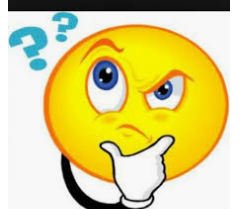 والفرق بين القيمة العادلة والقيمة المحاسبية الصافية  هو: قيمة الأصل الممول من القرض الايجاري في لحظة التقييم
 
VJB  = Vb  −Val
 
VJB  = 77385 − 57385 = 20000dza
مبدأ التكلفة التاريخية
مبدأ التكلفة التاريخية: 
يعد مبدأ التكلفة التاريخية من اهم المبادئ المحاسبية التي  تحكم إعداد القوائم المالية وهي أقدمهم والتي يعتمد عليها في القياس التقييم الأصول الثابتة الخصوم ومصادر التمويل والمصروفات والايرادات حسب القيمة والتكلفة التاريخية للشراء أو الإنتاج, بغض النظر عن التغيرات في القيمة الشرائية للعملة المتداولة بها خصوصا في فترات التضخم المالي او الركود الاقتصادي,
وعرفها kiesro znd all في   كتابهم المحاسبة المتوسطة بأنها: " سعر أو تكلفة الأصل او الالتزام اثناء حدوثه أو حيازته وهي أداة لقياس معظم الأصول والالتزامات وعرفها المعهد الأمريكي للمحاسبين القانونيين ALCPAالتكلفة التاريخية بأنها: "المبالغ المقاسة بالوحدة النقدية للنقد المنفق أو الممتلكات الأخرى التي تم تحويلها للغير أو أسهم رأس مال المصدر, اوالخدمات التي تم إنجازها أو الالتزامات التي قدمت مقابل سلع وخدمات التي تم اسلامها أو سوف يتم استلامها,
كما تُعرف بأنها: 
كل ما تم انفاقه على كل أصل لكي يصبح هذا الأصل مشاركا في العملية الإنتاجية,
كل ما تتكبده الوحدة الاقتصادية في سبيل الحصول على أي شيء من الأصول,
سعر الاستحواذ على الأصل ناقصا الخصومات ومضافا اليه جميع التكاليف الثانوية العاجية اللازمة لوضع الأصل في حالة أو موقع الاستخدام,
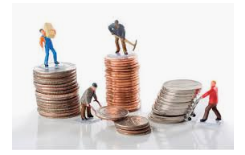 ومن أمثلة تلك التكاليف مصاريف التركيب، النقل، التأمين,
ومصطلح التكلفة التاريخية يطلق على المحاسبة المالية على التكلفة الأصلية، والتي تتجاهل الزيادات الناتجة عن التضخم وتقلبات الأسعار,
ومن خلال التعاريف السابقة وبالاعتماد على المستندات والوثائق المتوفرة عن العمليات مثل الفاتورة فان التكلفة التاريخية لها موثوقية عالمية أكثر من أي أساس أخر للقياس,
ونجد من اهم المبررات التي دعمت التكلفة التاريخية، والتي كانت بمثابة ركائز تستند عليها
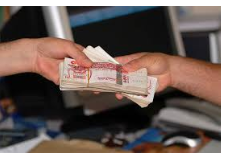 خلاصة
ان طريقة التقييم وفق الأصل المحاسبي الصافي المصحح تعتمد على جانب كبير  من الذاتية فيحدث لأن المؤسسة الواحدة تكون لديها عدة قيم عند تقييمها من طرف عدد معين من خبراء التقييم، لماذا لأنه كما أشرنا  آنفا تضم عامل الذاتية، فلاحظنا الكثير من الطرق عند تقييم العنصر الواحد في المؤسسة كالأراضي مثلا تقييم وفق طريقة التقييم المباشر أو بواسطة التكلفة العقارية، المباني تقييم وفق مقاربة قيمة إعادة البناء أو مقاربة قيمة الحيازة أو طريقة التقدير بواسطة الدخل، نفس الشيء بالنسبة للمعدات فتقيم إما بواسطة قيمة الاستعمال أو عن طريق  المقارنة أو تقييم عن طريق تكلفة الحيازة أو  عن طريق إعادة التقييم، وغيره  بالنسبة لباقي  أصول المؤسسة، لذا فإن طريقة( ancc) تكون أكثر سهولة للاستعمال وأقل قابلية للنقاش لما تكون للأصول قيمة في سوق نستقل عن قيامنا بإعادة دمجها في سيرورة الاستعمال لمؤسسة (سوق عقاري، طائرات,,,) من هنا تظهر أهمية النظام المحاسبي المالي الذي جاء ليحسم إشكالية تعدد القيم التي تعد أهم عيب يكتنف هذه الطريقة
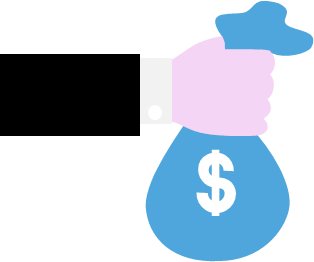 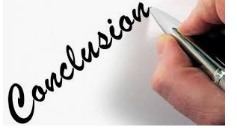 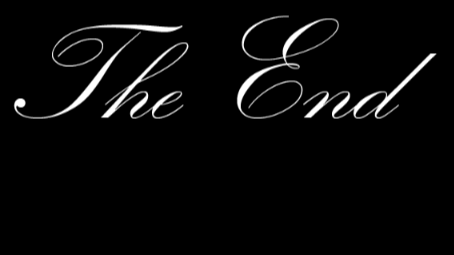 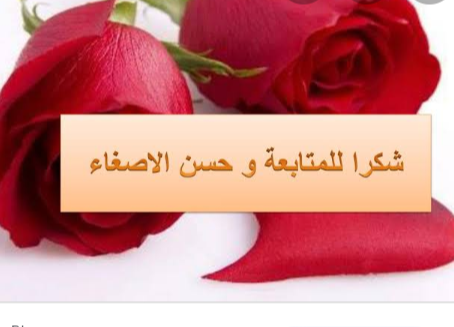